Openness with InformationDefinition
“Trust based on the fact that other team members share information important to the team:
proactively & clearly
open about needs & motives
not holding on to useful information
making oneself: 
available & responsive
transparent & unambiguous.”
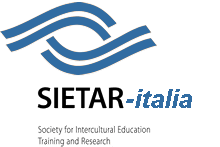 © WORLDWORK LTD
Emotional Accessibility Definition
“Trust based on the fact that other team members :
share their true feelings & I can
relate to them on a personal level
show sincerity & commitment by
open expression of emotions
ready to reveal personal information
personal & human in their approach.”
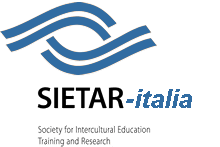 © WORLDWORK LTD